Sound and music
Contents:
Sound 101
Beats
Overtones and music
Sound 101
Speed of sound in air at sea level:
v = (331 + .60T) m/s, T = temperature in oC
Speeds of sound at 20 oC and 1 ATM:
Air			343 m/s
Helium		1005 m/s
Water			1440 m/s
Steel			5000 m/s
Sound underwater - Leonard Natatorium
Sound in bones
Demo -The finger bells
Demo – Sound in Vaccuum
TOC
Sound 101
Sound is longitudinal waves in matter:
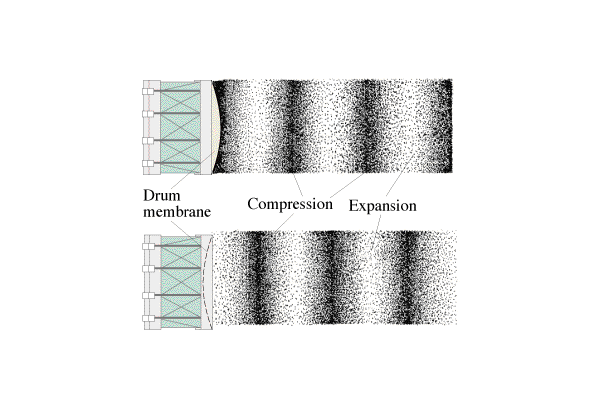 We can hear 
20 Hz - 20,000 Hz (demo)
Most sound is more than one frequency (demo fft)
Show harmonics with whistle/guitar
Speaker/Battery
Speed of sound in air at sea level:
v = (331 + .60T) m/s, T = temperature in oC
Example 1 - what is the temperature if v = 321 m/s

321 m/s = (331 + .60T)
-10 = .60T
T = -16.666 = -17  oC
Speeds of sound at 20 oC and 1 ATM:
Air			343 m/s
Helium		1005 m/s
Water			1440 m/s
Steel			5000 m/s
Example 2 - You hear the sound of an explosion through the water 1.42 seconds before you hear it in the air.  How far away? (20 oC, 1 atm)
v = s/t, t = s/v
so
	  s   	-	  s  	=	1.42 s
	343		1440

s  =  1.42/(1/343-1/1440) = 639.3 = 639 m
Speed of sound
1 | 2 | 3 | 4
What is the speed of sound in air at 80 oC?
v = (331 + .60T) m/s
v = 331 + .60(80) = 379 m/s
379 m/s
At what temperature in Celsius is the speed of sound 318 m/s?
v = (331 + .60T) m/s
318 = 331 + .60T
T = -21.7 oC
-21.7 oC
An explosion occurs in a boat 512 m away.  You hear the sound through the water (v = 1440 m/s) how much  before you hear it in the air? (v = 343 m/s)   (find the difference in propagation times)
v = s/t, t = s/v
tair = (512 m)/(343 m/s) = 1.4927 s
twater = (512 m)/(1440 m/s) = .3556 s
difference = 1.4927 s - .3556 s = 1.14 s
1.14 s
The speed of sound through a certain type of concrete is 1720 m/s, and 343 m/s through air.  When someone hits the ground with a sledge hammer, you hear the sound in the concrete .175 s before you hear it in the air.  How far away is the point of impact?
v = s/t, t = s/v
tair = s/(343 m/s)
twater = s/(1720 m/s)
difference = s/(343 m/s) - s/(1720 m/s) = .175 sec
s = 74.97 m = 75.0 m
75.0 m